”Let One Go”Parody – the most fun type of writing
Miss Amy Sampson
Monett High School
YWC 2017
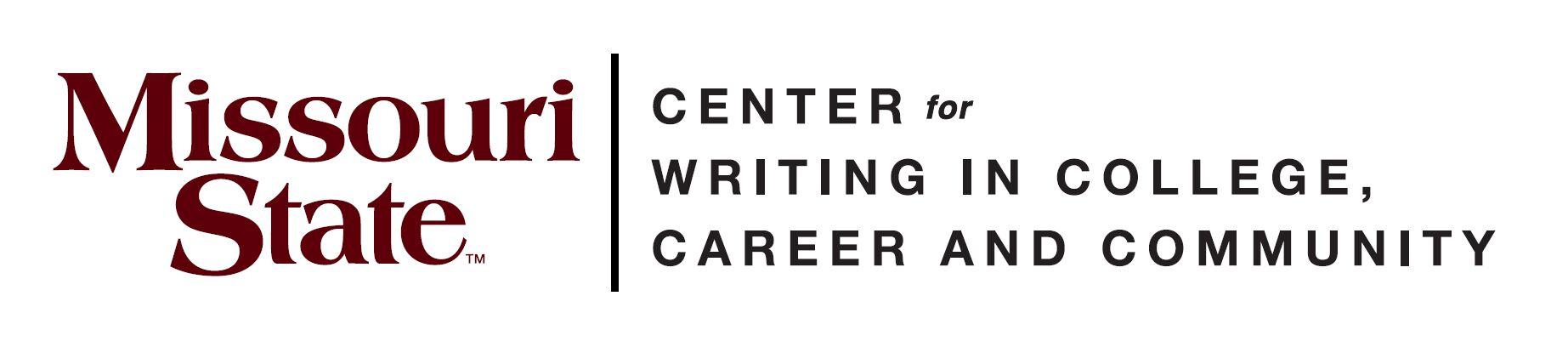 [Speaker Notes: Change the presentation layout any way you like, but please include these basic elements and the CWCCC logo.]
Introduce Yourself
How might I share my career path as a writer and my passion for writing?
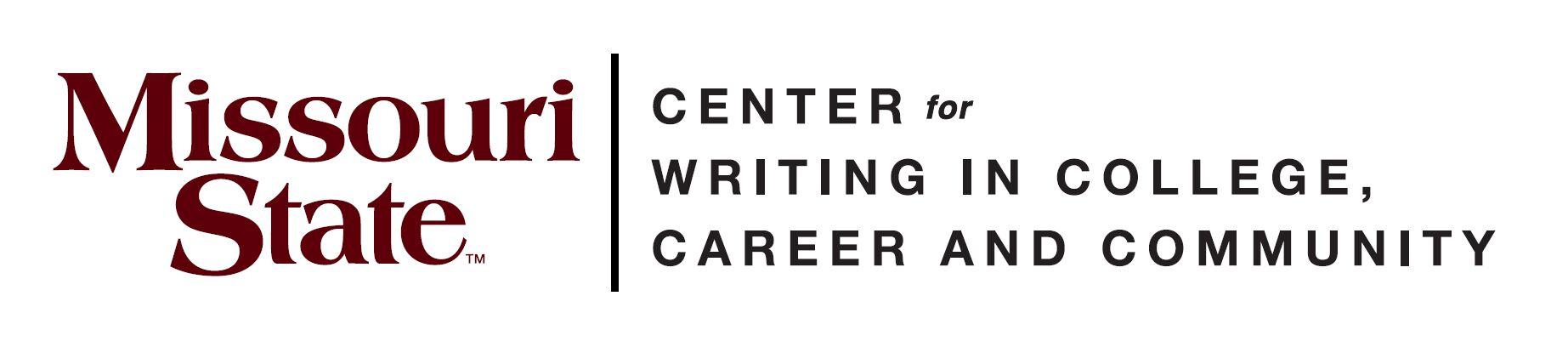 Goals/Objectives/Outcomes
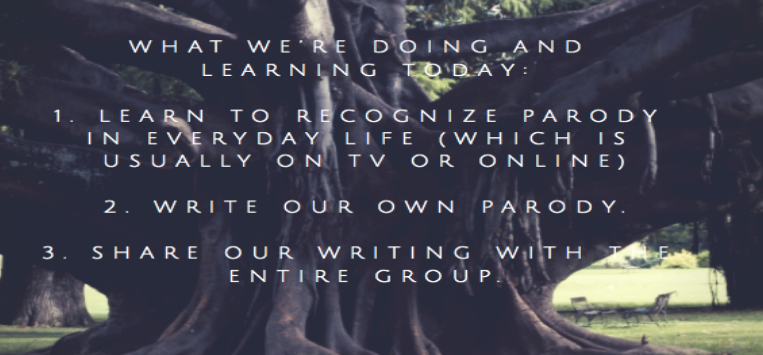 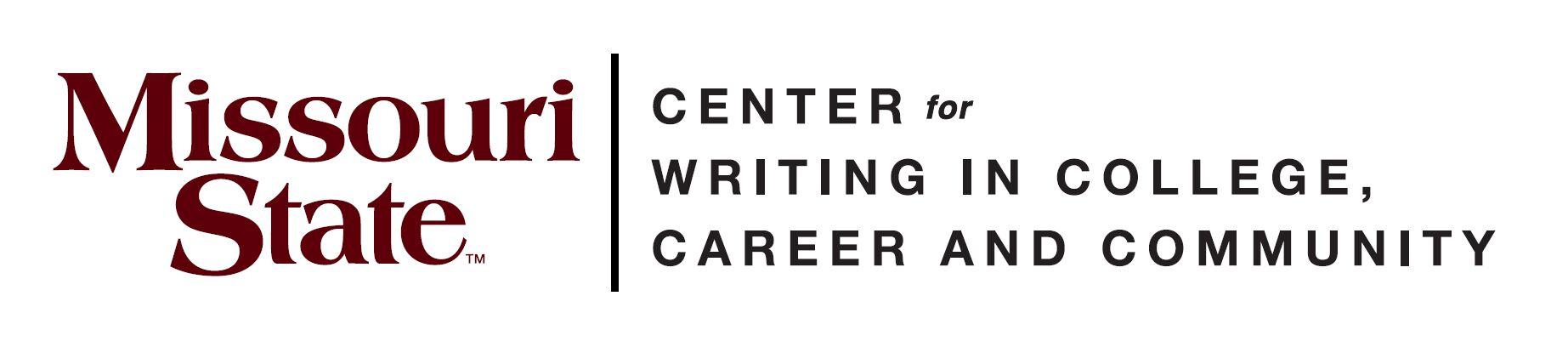 [Speaker Notes: Examples of goals]
Agenda
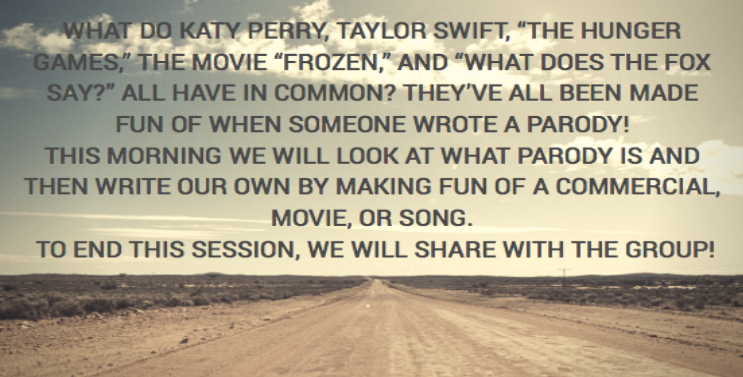 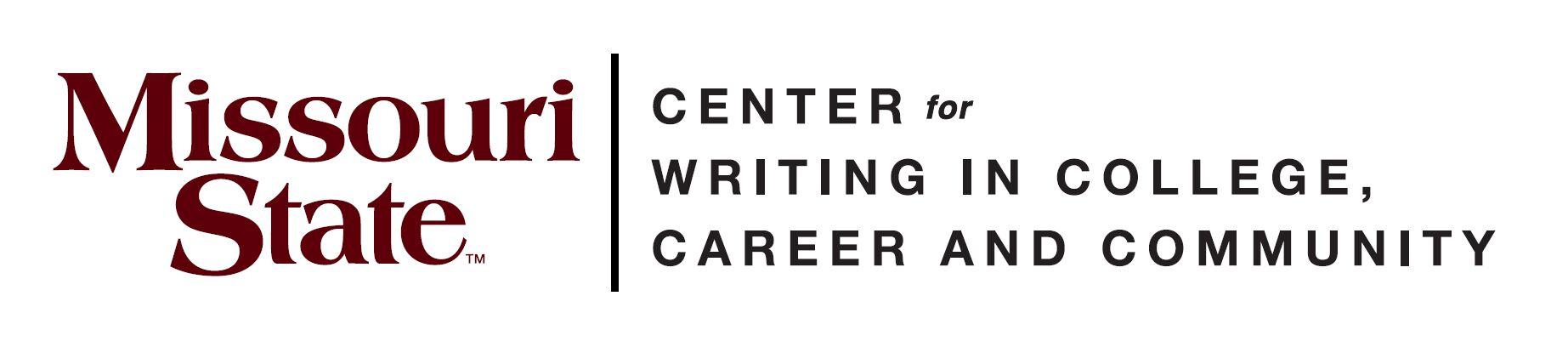 [Speaker Notes: Examples of goals]
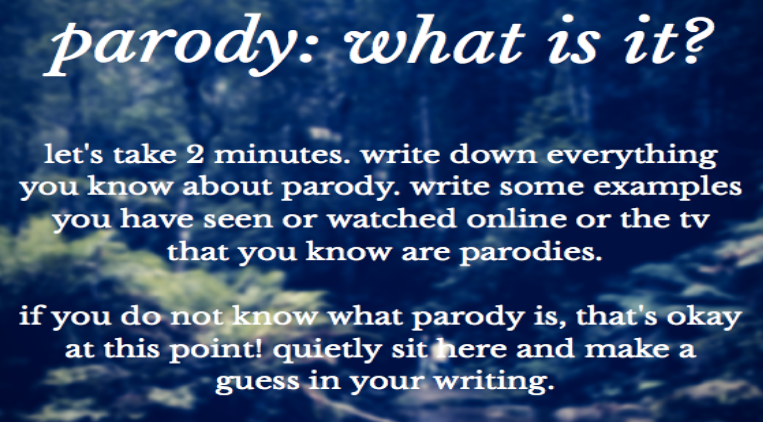 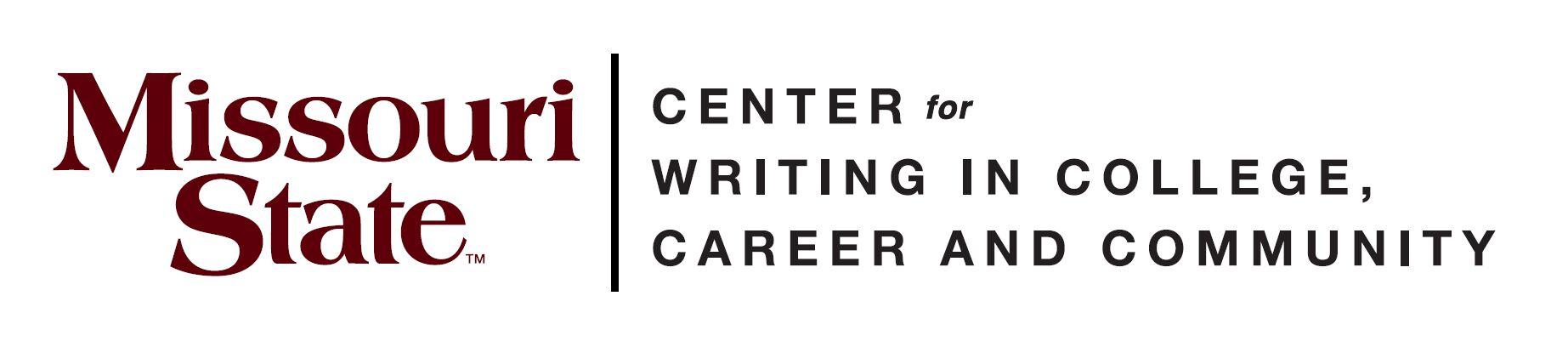 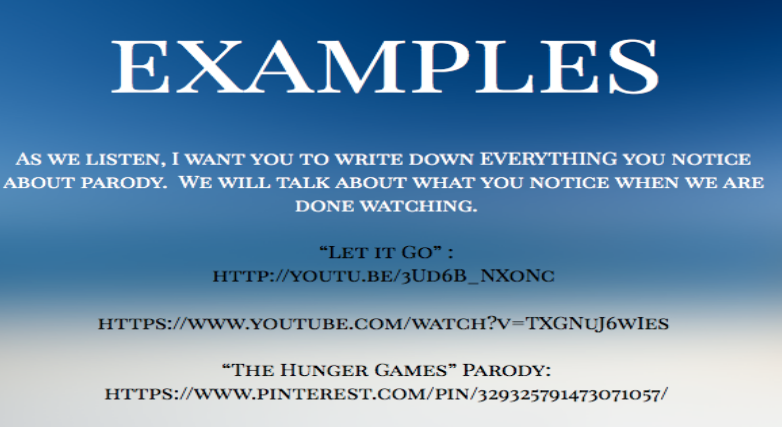 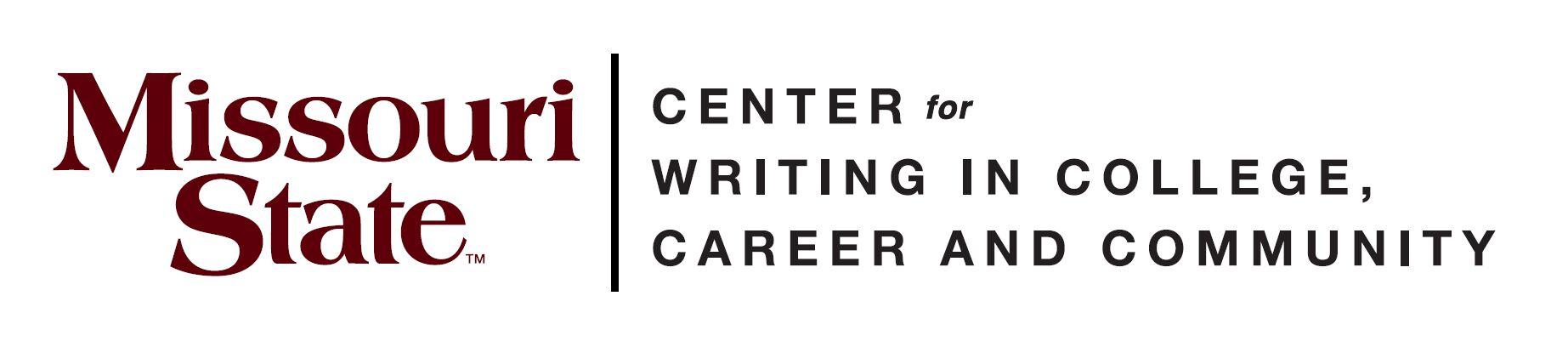 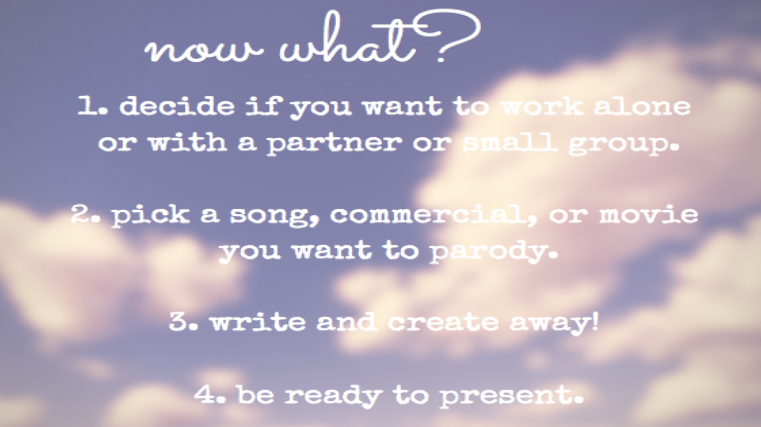 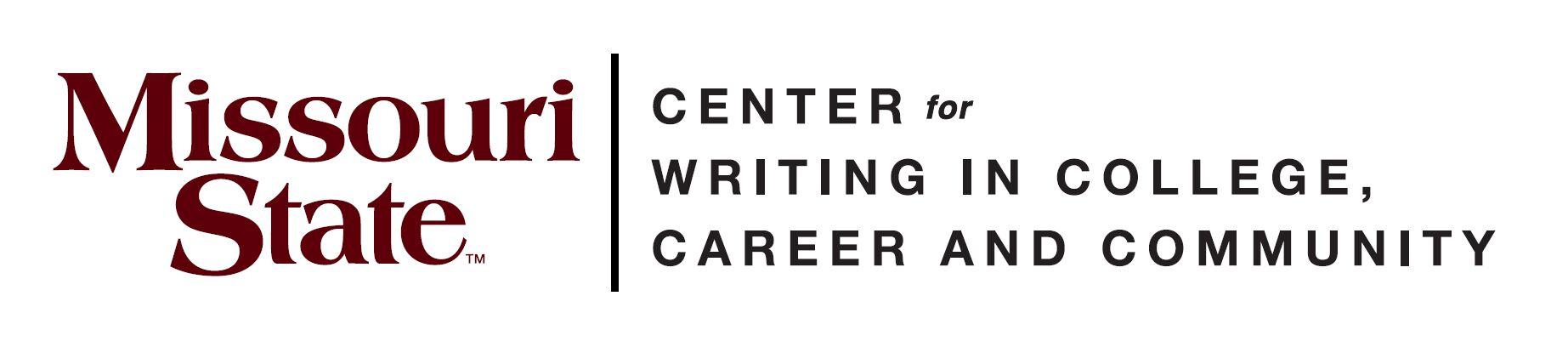 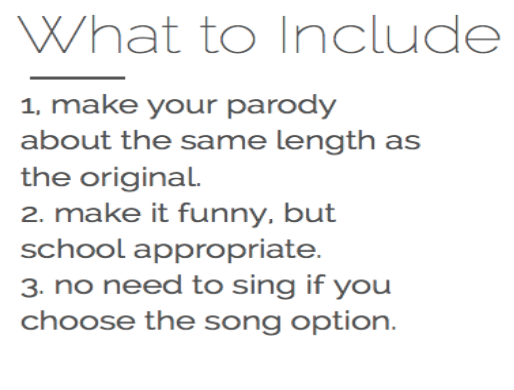 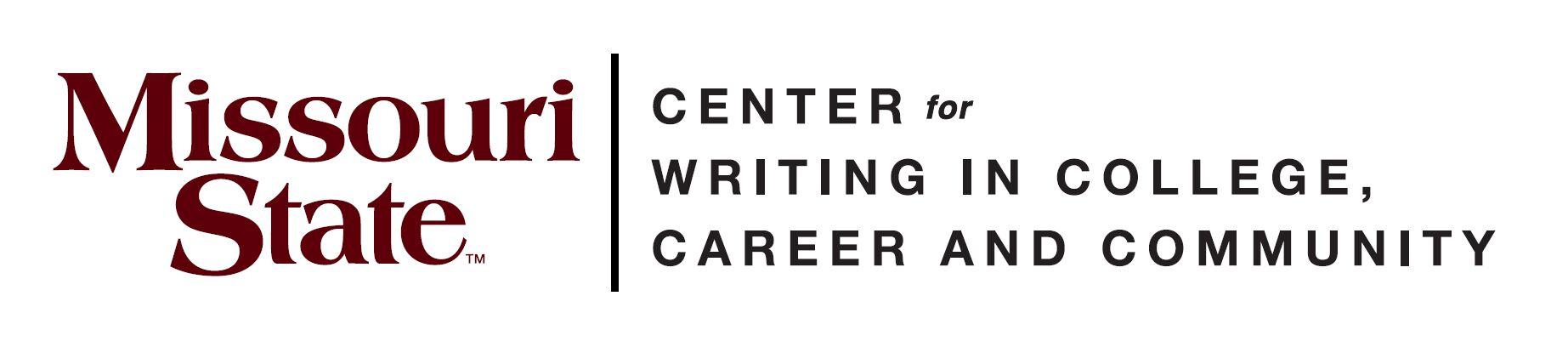